Magnetické 
vlastnosti látok
opakovanie
9. ročník
Mgr. Lenka Ferjaková
ČO JE MAGNET?
Magnet je teleso, ktoré pôsobí magnetickou silou najmä na predmety zo železa, ale aj z iných kovov.

Magnety poznáme:


Prírodné (magnetovec) 	         Umelé (školské magnety)
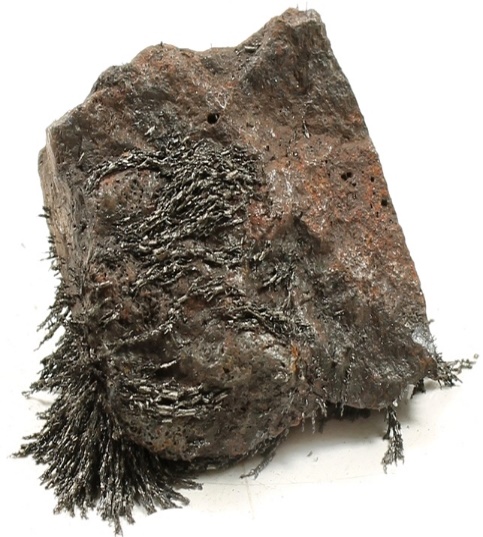 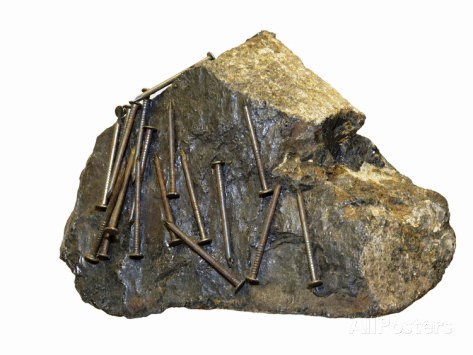 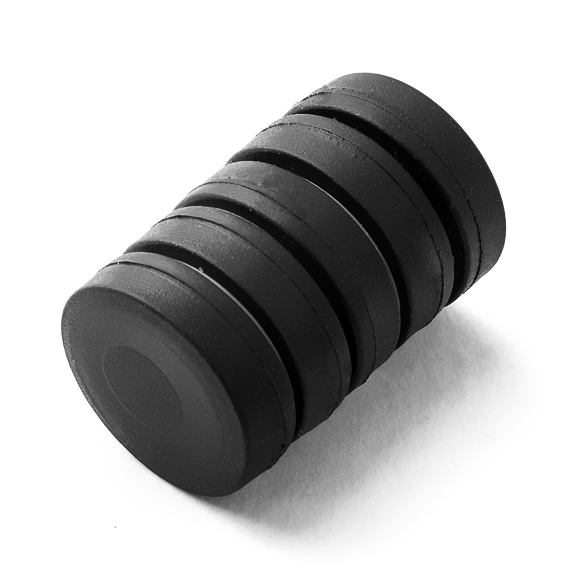 VLASTNOSTI MAGNETU
Materiály, ktoré sa priťahujú k magnetom nazývame feromagnetické látky – patrí k nim napr. železo, nikel, kobalt, ako aj zliatiny alebo zlúčeniny týchto kovov. 
Nemagnetické látky - všetky nekovové materiály (drevo, plasty, papier, sklo, ...), ale aj mnohé kovy – zlato, meď, striebro, olovo, ...
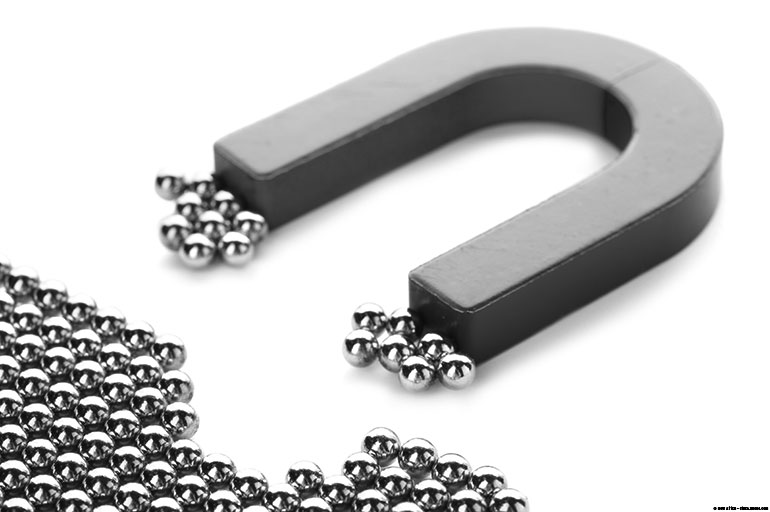 ČASTI MAGNETU
neutrálne pásmo
N
S
južný
magnetický pól
(S – south)
severný
magnetický pól
(N - north)
VLASTNOSTI MAGNETU
súhlasné póly - odpudzujú sa
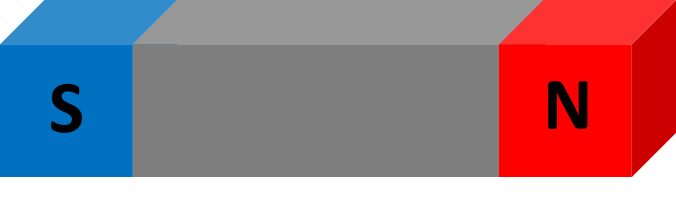 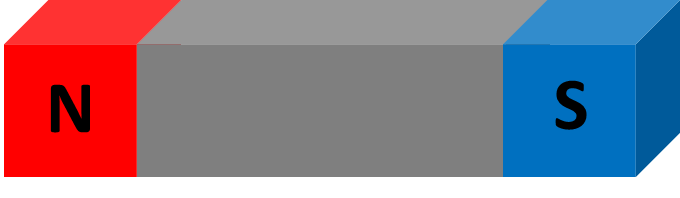 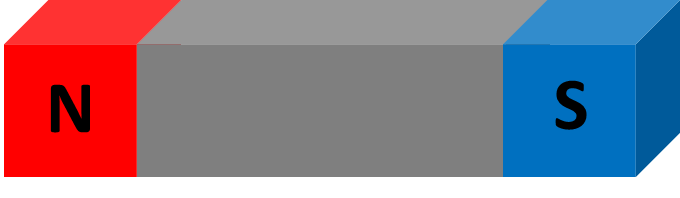 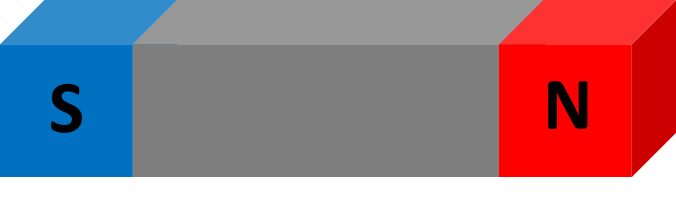 nesúhlasné póly - priťahujú sa
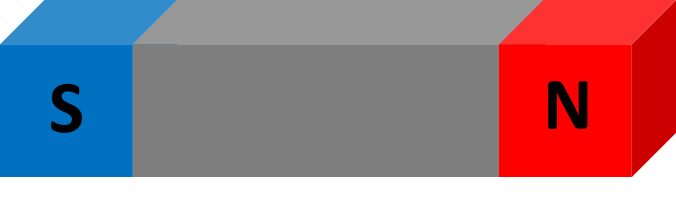 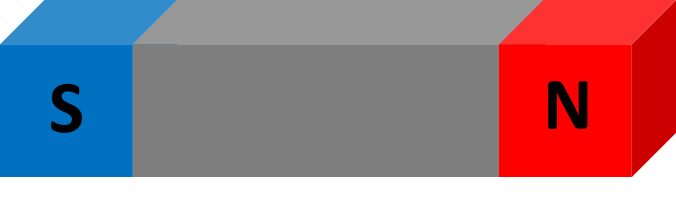 MAGNETICKÉ POLE
V okolí magnetu je magnetické pole, ktoré sa prejavuje pôsobením magnetickej sily na feromagnetické predmety aj bez dotyku.
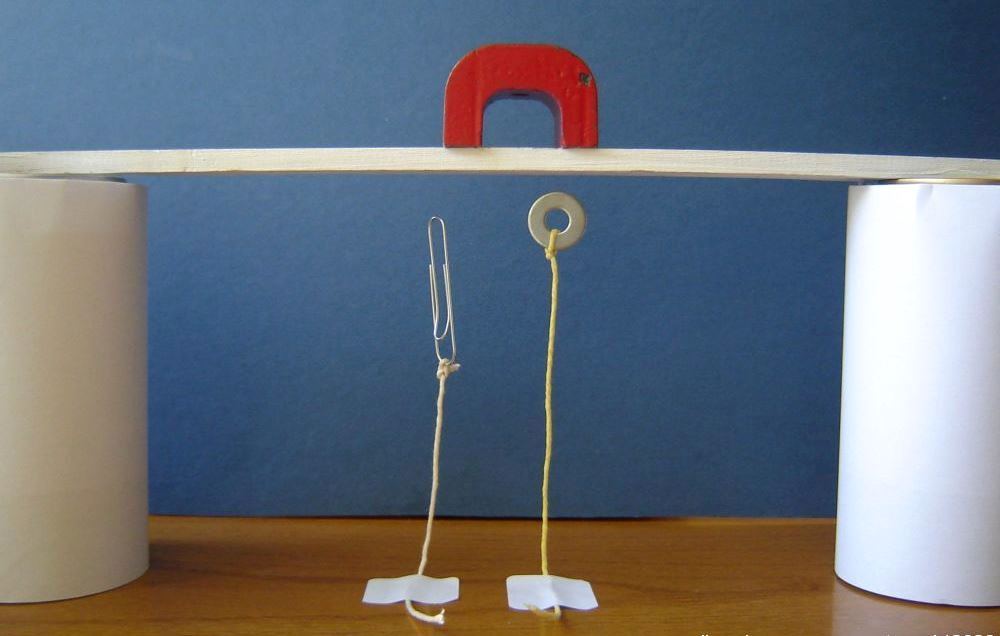 MAGNETICKÉ POLE
Čiary, ktoré znázorňujú smer silového pôsobenia magnetického poľa magnetu nazývame indukčné čiary.
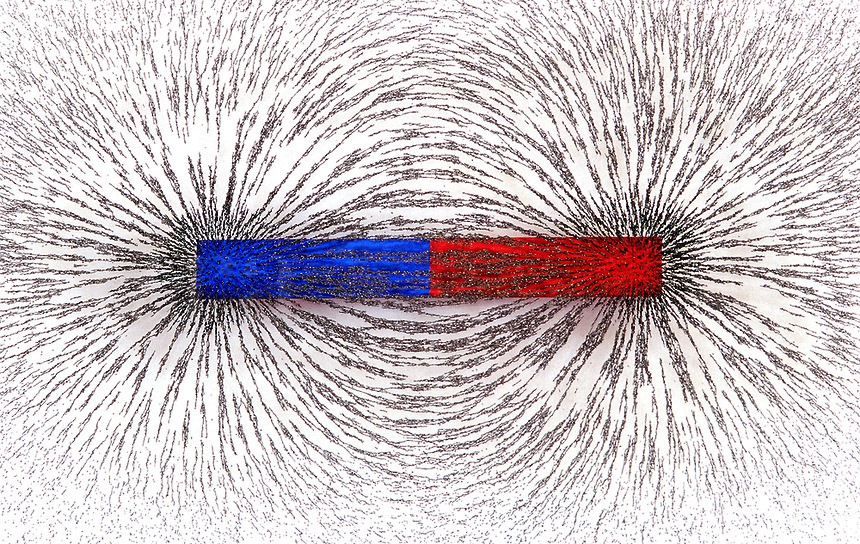 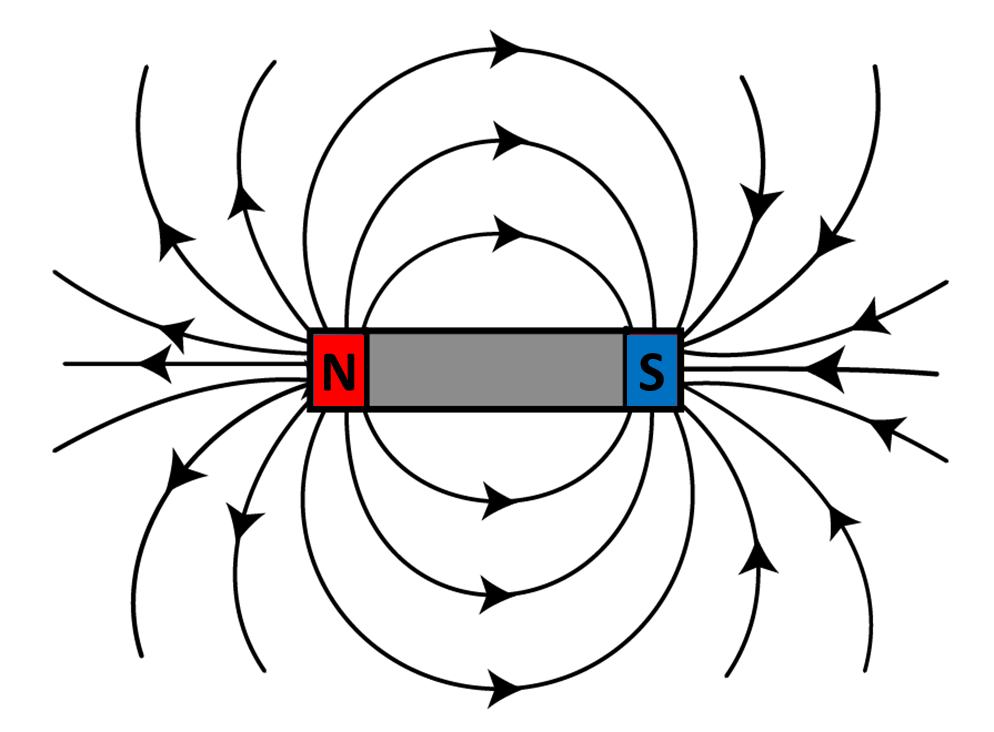 MAGNETICKÉ POLE ZEME
Naša Zem je obrovský guľový magnet – okolo Zeme je magnetické pole.  Aj Zem má magnetické póly.
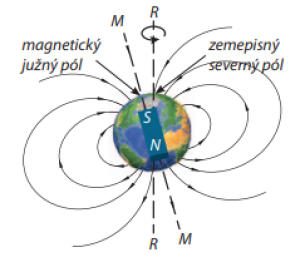 KOMPAS
Magnetické pole Zeme využíva aj človek pri orientácii v teréne – používa na to kompas alebo buzolu.

Kompas je zariadenie určené na určovanie svetových strán. Obsahuje magnetku a smerovú ružicu.
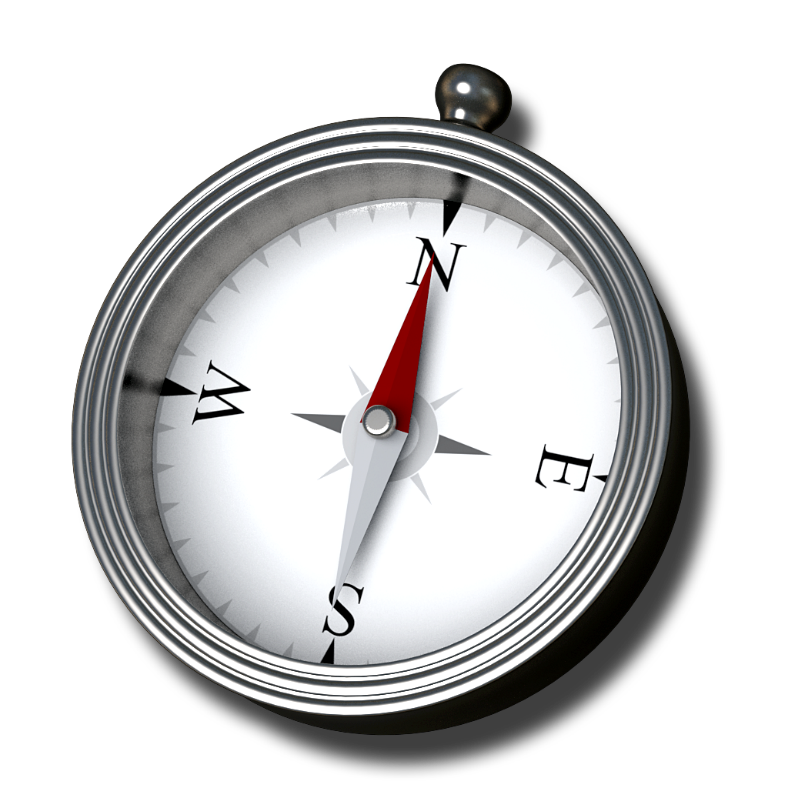